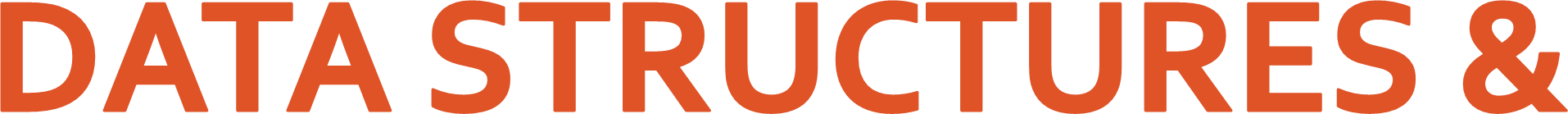 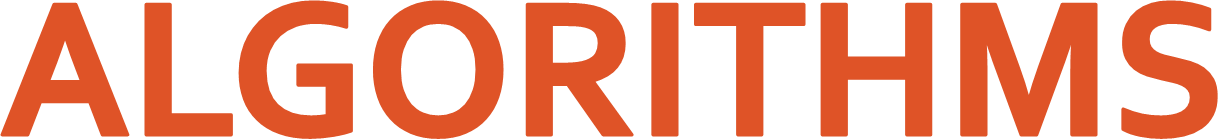 Polish Notation
Instructor: Engr. Laraib Siddiqui
Introduction
Polish notation was invented in 1924 by Jan Lukasiewicz, a Polish
logician and philosopher.
The idea is simply to have a parenthesis-free notation that makes
each equation shorter and easier to parse in terms of defining the
evaluation priority of the operators.
2
Example
Infix notation with parenthesis:
(3 + 2) * (5 – 1)
Polish notation:
* + 3 2 – 5 1
3
Precedence and Associativity
Precedence
When an operand is in between two different operators, which operator will take the
operand first, is decided by the precedence of an operator over others.
Associativity
Associativity describes the rule where operators with the same precedence appear in
an expression.
S.No.
Operator
Precedence
Associativity
1
Exponentiation ^
Highest
Right Associative
Multiplication ( ∗
2
) & Division ( / )
Second Highest
Left Associative
3
Addition ( + ) & Subtraction ( − )
Lowest
Left Associative
4
Example
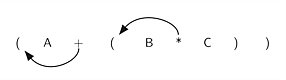 Moving Operators to the Left for Prefix Notation
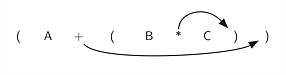 Moving Operators to the Right for Postfix Notation
5
Converting Infix to Prefix(Polish notation)
and Postfix (Reverse Polish notation)
S.No.
Infix Notation
Prefix Notation
Postfix Notation
1
a + b
+ a b
a b +
(a + b) ∗
∗
a b + c ∗
2
c
+ a b c
a ∗
∗
a b c + ∗
3
(b + c)
a + b c
4
a / b + c / d
+ / a b / c d
a b / c d / +
(a + b) ∗
∗
a b + c d + ∗
5
(c + d)
+ a b + c d
((a + b) ∗
- ∗
a b + c ∗
6
c) - d
+ a b c d
d -
6
Converting Infix to Prefix and Postfix
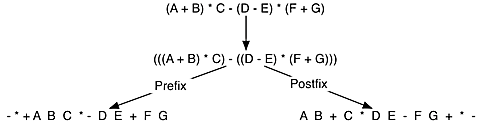 7
Example
Solving equation according to their precedence:
2 3  +  5  *  2 2 - 12  /  6
(Resolving exponentials )
8
+  5  *  4 - 12  /  6
(Division and Multiplication)
8  +  20 - 2
(Addition and subtraction)
26
8
Evaluate
5 , 6, 2, +, *, 12, 4, /, -
9
Infix to postfix using Stack
Scan
input string from left to right character by character.
1.
If the character is an operand, put it into output stack.
2.
If the character is an operator and operator's stack is empty, push operator into operators'
stack.
3.
If the operator's stack is not empty, there may be following
possibilities.
4.
push
1.
this operator into operand's stack.
of operator's
stack, pop the operators from operand's stack until we find a low precedence operator than the
scanned character. Never pop out ( '(' ) or ( ')' ) whatever may be the precedence level of scanned
character.
2.
'('
), push it into operator's stack.
3.
until
we find
4.
an opening bracket ('(' ).
5.
10
Infix to postfix using stack
A+B*C/(E-F)
Input String
Output Stack
Operator Stack
A+B*C/(E-F)
A
A+B*C/(E-F)
A
+
A+B*C/(E-F)
AB
+
A+B*C/(E-F)
AB
+*
A+B*C/(E-F)
ABC
+*
A+B*C/(E-F)
ABC*
+/
A+B*C/(E-F)
ABC*
+/(
A+B*C/(E-F)
ABC*E
+/(
A+B*C/(E-F)
ABC*E
+/(-
A+B*C/(E-F)
ABC*EF
+/(-
A+B*C/(E-F)
ABC*EF-
+/
A+B*C/(E-F)
ABC*EF-/+
11
Infix to Prefix using stack
The following algorithm must be followed for infix to prefix conversion.
Reverse the input string.
1.
Convert the reversed string into
postfix
expression.
2.
Now reverse the resulting infix expression obtained from the previous step. The
resulting expression is prefix expression
3.
12
Infix to Prefix using stack
Input String
Operator Stack
Output Stack
(F-E)/C*B+A
(
(F-E)/C*B+A
(
F
(F-E)/C*B+A
(-
F
A+B*C/(E-F)
(F-E)/C*B+A
FE-
(F-E)/C*B+A
/
FE-
1. Reversed string:  (F-E)/C*B+A
(F-E)/C*B+A
/
FE-C
2. Postfix of (F-E)/C*B+A:  FE-C/B*A+
(F-E)/C*B+A
*
FE-C/
3. Reversed string of FE-C/B*A+:  +A*B/C-EF
(F-E)/C*B+A
*
FE-C/B
(F-E)/C*B+A
+
FE-C/B*
(F-E)/C*B+A
+
FE-C/B*A
(F-E)/C*B+A
FE-C/B*A+
(F-E)/C*B+A
+A*B/C-EF
13
Postfix to Prefix
Scan the given postfix expression from
left to right
character by character.
1.
If the character is an operand, push it into the stack.
2.
But if the character is an operator, pop the top two values from stack.
3.
nd
Concatenate this operator with these two values (
operator+2
top
4.
st
top value) to get a new string.
Now push this resulting string back into the stack.
5.
Repeat this process
until
the end of postfix expression. Now the value in the
6.
14
Postfix to Prefix
Input String
Postfix Expression
Stack (Prefix)
ABC/-AK/L-*
BC/-AK/L-*
A
ABC/-AK/L-*
ABC/-AK/L-*
C/-AK/L-*
AB
ABC/-AK/L-*
/-AK/L-*
ABC
ABC/-AK/L-*
-AK/L-*
A/BC
ABC/-AK/L-*
AK/L-*
-A/BC
ABC/-AK/L-*
K/L-*
-A/BCA
ABC/-AK/L-*
/L-*
-A/BCAK
ABC/-AK/L-*
L-*
-A/BC/AK
ABC/-AK/L-*
-*
-A/BC/AKL
ABC/-AK/L-*
*
-A/BC-/AKL
ABC/-AK/L-*
*-A/BC-/AKL
15
Prefix to Postfix
Scan the given prefix expression from
right to left
character by character.
1.
If the character is an operand, push it into the stack.
2.
But if the character is an operator, pop the top two values from stack.
3.
st
Concatenate this operator with these two values (
operator+1
top
4.
nd
top value) to get a new string.
Now push this resulting string back into the stack.
5.
Repeat this process
untill
the end of prefix expression. Now the value in the
6.
16
Prefix to Postfix
Input String
Prefix Expression
Stack (Postfix)
*-A/BC-/AKL
*-A/BC-/AKL
*-A/BC-/AKL
*-A/BC-/AKL
*-A/BC-/AK
L
*-A/BC-/AKL
*-A/BC-/A
LK
*-A/BC-/AKL
*-A/BC-/
LKA
*-A/BC-/AKL
*-A/BC-
LAK/
*-A/BC-/AKL
*-A/BC
AK/L-
*-A/BC-/AKL
*-A/B
AK/L-C
*-A/BC-/AKL
*-A/
AK/L-CB
*-A/BC-/AKL
*-A
AK/L-BC/
*-A/BC-/AKL
*-
AK/L-BC/A
*-A/BC-/AKL
*
AK/L-ABC/-
*-A/BC-/AKL
ABC/-AK/L-*
17